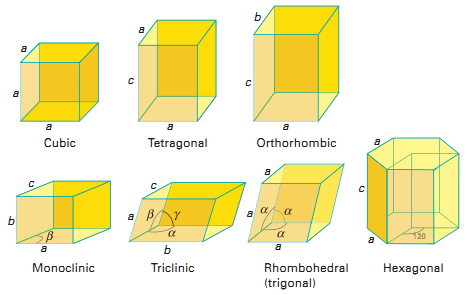 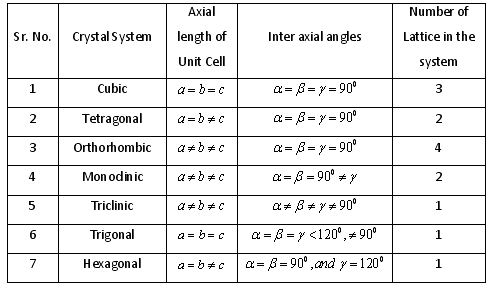 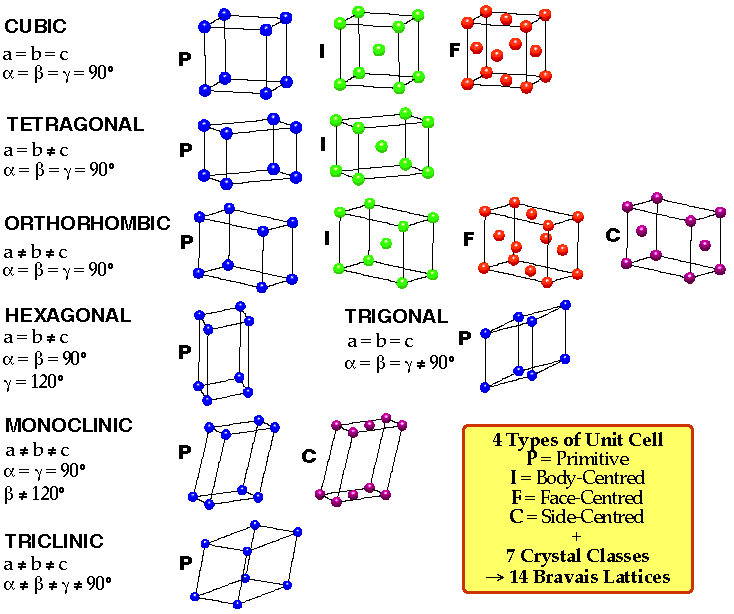 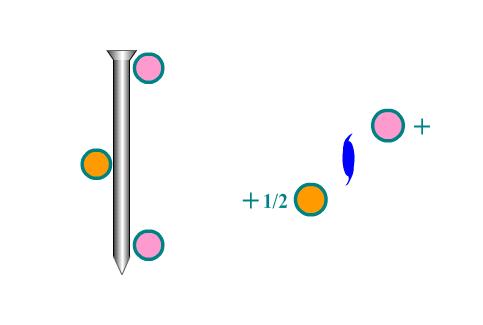 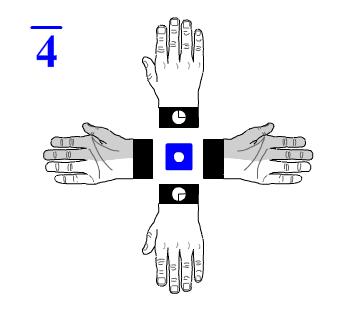 21
Rotary inversion
Screw Axis
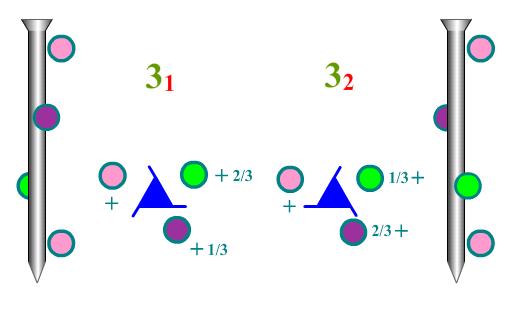 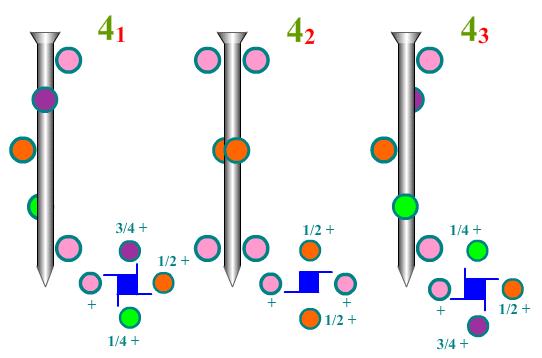 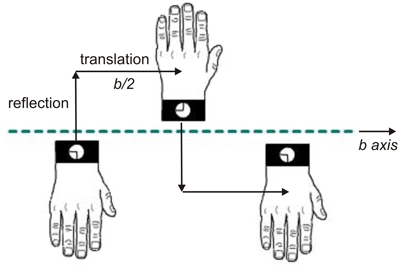 Glide Plane a, b, c, n, d
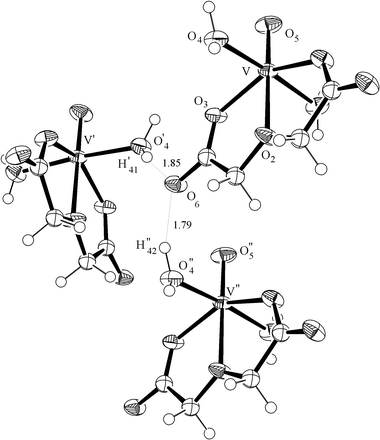 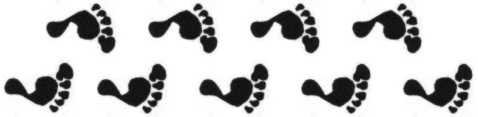 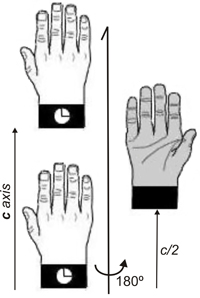 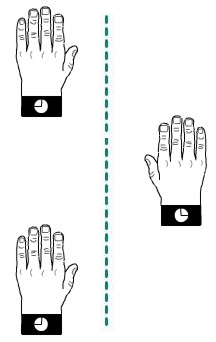 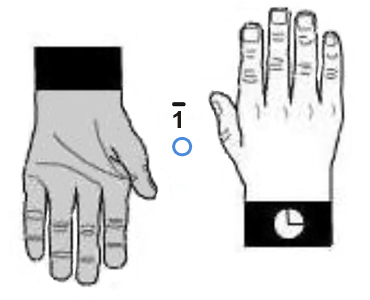 Hands (left and right) related through a center of symmetry
Twofold screw axis.A screw axis consists of a rotation followed by a translation
A glide plane. reflection followed by a translation